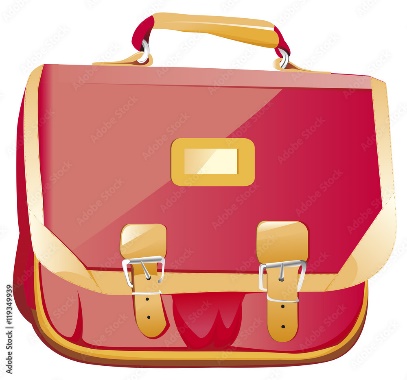 Dans le cartable ……………..
Dans la cartable I l y a un livre 
Dans le cartable il y a un cahier .